Основні етапи і тенденції розвитку соціологічноїдумки
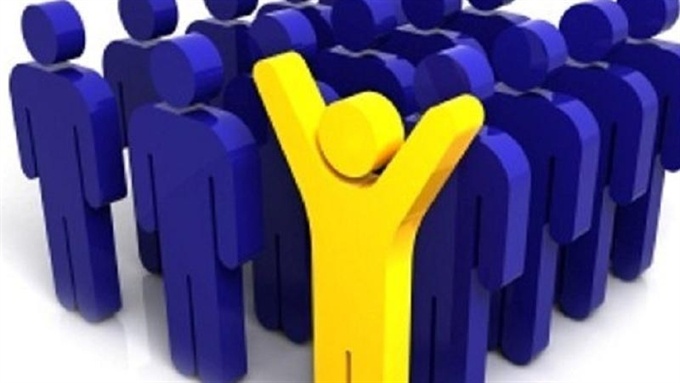 Підготував студент 621 групи ПТКІСУМДУ 
Худяков Костянтин
План
1.Поняття соціології
2.Виникнення і становлення соціологічних знань про суспільство.
.
3.Ототожнення поняття суспільства у Платона.
4.Давньогрецький філософ-Арістотель
5.Висновки
Соціоло́гія (від лат. societas — «суспільство» та грец. λογος — «вчення», «знання», «наука») — наука про умови та процеси у суспільстві, а також їх дослідження. Соціологія постала з епохи Просвітництва як системно-критична наука соціального і зайняла проміжне місце між природничими та гуманітарними науками.
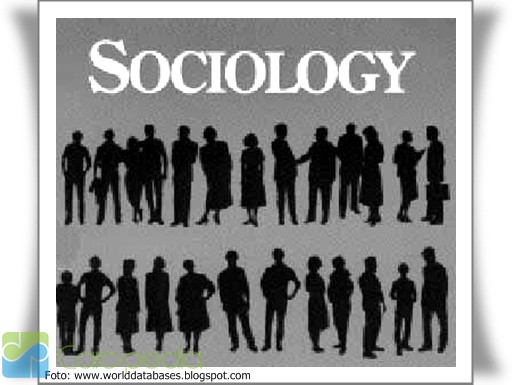 1.Виникнення і становлення соціальних знань про суспільство.
Огюст Конт (1798 - 1857 рр.) - французький мислитель, якого вважають батьком соціології.
 Як вже згадувалося, він запропонував термін "соціологія" і вперше використав його у 1824 р. в своїх листах. Заслуга О. Конта полягає насамперед в тому, що він обґрунтував необхідність наукового підходу до вивчення суспільства, виділення соціології в якості самостійної науки, базування цієї науки на спостереженні та експерименті, пізнання законів суспільного розвитку і практичного використання досягнень науки в цілях здійснення соціальних реформ на благо суспільства. Соціологія, яка е вершиною наук, за Контом, повинна розвиватись як аналіз соціальної динаміки і соціальної статики.
Три історичні стадії пізнання суспільства
1.Релігійно-міфологічна
(Веди, біблія, коран…)



3.Раціональна(позитив-на) –Конт-Вебер-Сорокін-Парсонс-Спенсер-Дюркгейм-Ковалевський-Маркс-Парето-Лазерфельд
2. Філософсько-етична:
Платон-Арістотель-Мор-Макіавеллі-Сократ-Монтемк’є-Кетле
2.Ототожнення поняття суспільства у Платона.
Поняття «суспільство» ототожнюється спочатку у Платона з поняттям держави, потім суспільство, на його думку, розпадається, зовнішнім проявом чого є поляризація справедливості й несправедливості. Внаслідок своєрідного заперечення ця протилежність усувається, і суспільство повертається до вихідного стану. Тобто Платон намагається позбавити ідеальну державу можливості розвитку, залишаючи їй право лише функціонувати. На його думку, будь-які суспільні зміни є не прогресом, а регресом. Кругообіг державних форм і складає філософію історії Платона, яка є критикою неприйнятних для нього форм державного ^ладу.
Держава Платона — це ідеократія. Його підхід до цієї побудови можна назвати етичним раціоналізмом, що насправді ототожнюється з утопізмом і впроваджуватися без насильства над людиною не може. Виховання і просвіта займають важливе місце у системі соціальних поглядів Платона, проте розглядає він їх з позицій кожної верстви окремо. Задля соціальної справедливості Платон пропонував скасувати сім'ю як соціальний інститут і підпорядковував сімейні стосунки людей державі. Він вважав, що індивідуального щастя його держава не передбачає — члени ідеальної держави щасливі гуртом.
    Отже, Платон був одним з перших, хто спробував пояснити причини соціальної нерівності, тобто створив власну теорію соціальної стратифікації. На його думку, соціальна структура суспільства створювалась внаслідок дії надлюдського розуму. Він вважав, що теорія управління державою має бути заснована на вивченні людини, а здорове суспільство не може складатися з людей, яких переслідують страх і невпевненість.
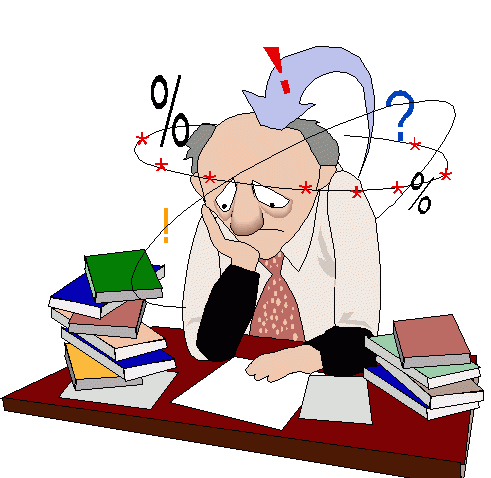 Давньогрецький філософ-Арістотель
Значний внесок у розвиток соціологічної думки, вчення про державу і суспільство вніс інший відомий давньогрецький філософ, учень Платона, Арістотель (384—322 до н. є.). Він започаткував логіку, психологію, політику, інші галузі знання, залишивши ^у спадщину вчення про суспільство, державу і владу. Його основними творами у протосоціологічному контексті можна вважати «Політику», «Етику», «Риторику».
    За Арістотелем, першим елементом будь-якої історичної одиниці є родова община. Держава є об'єднанням родових громад.
Релігійний діяч Аврелій Августин
Філософ, впливовий релігійний діяч Аврелій Августин (Блаженний) — (354—430) — розглядав два різновиди держави — «град Божий» та «град земний» (церква і держава). Тобто одні люди живуть за земними стандартами, інші — за божественними. Тісний союз між ними утворив теократичну імперію, що стримала занепад рабовласництва. Він уперше глянув на історію людства як на єдиний, закономірний та об'єктивний процес. Августин вважав мир вищим ідеалом будь-якого суспільства, але в земному суспільстві він триває недовго, тому що його роздирають егоїзм і ворожнеча.
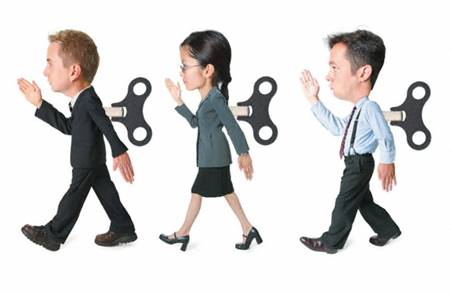 Досить наївні погляди на суспільство і людину панували в науковому світі порівняно довго, доти, доки ускладнення людських відносин, утворення складних організацій, розвиток різних сфер людського життя не привели до необхідності практичного розв'язання проблем взаємин між людьми і соціальними спільнотами, створення дієздатних організацій, покликаних вирішувати різні соціальні конфлікти й ін.

Між тим усвідомлення потреби у вивченні соціальних спільнот людей, процесів їх розвитку і функціонування відбулося порівняно недавно. Людство здійснило фундаментальні відкриття буквально у всіх сферах природничих наук, у той час як у вивченні людини і її місця в суспільстві, людських взаємин спостерігалися бездіяльність і значне відставання.
Висновки

Передумови виникнення соціології почали формуватися ще у творах вчених і мислителів стародавніх часів. Антична філософська думка, представлена працями Платона, Арістотеля, Полібія та ін. поклала початок вивченню суспільства та його складових. Нових поштовхів розвитку соціальної думки надали праці мислителів епохи Відродження (Е. Роттердамський, Т. Мор, Н. Макіавеллі, М. Монтень), які створили модель суспільства, що нагадувала громаду, де порядок і моральні засади регулювались волею Бога і традиціями. Діячі епохи Просвітництва (Гельвецій, Дідро, Руссо, Вольтер, Віко) створили механістичну, раціональну модель суспільства, в якій людина є незалежним суб'єктом, поведінка якого залежить від власних вольових зусиль. У той же час дослідження суспільства в період протосоціології суттєво відставало від розвитку інших наук.
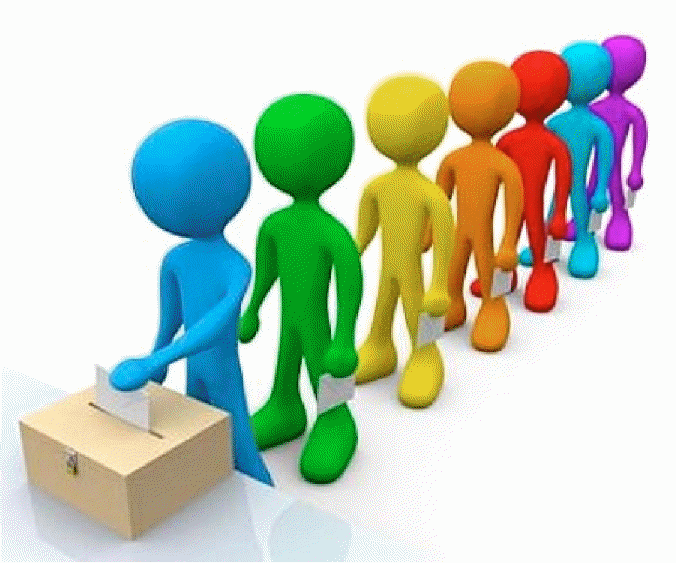 Виникнення соціології як самостійної науки було викликано потребами переходу від традиційного до індустріального суспільства. Початковий етап її становлення пов'язаний з іменами О. Конта, Г. Спенсера, К. Маркса та орієнтацією на перехід до позитивної науки.

Розвиток вітчизняної  соціології відбувався під впливом західноєвропейських соціологічних теорій але на теренах національного соціокультурного простору. Оригінальні ідеї і концепції Н. Михайловського, М. Дашковського, П. Струве, М. Туган-Барановського, Г. Зеленого, В. Бехтерева, П. Сорокіна та ін. увійшли до світової системи соціологічного знання.
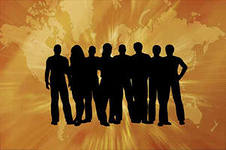 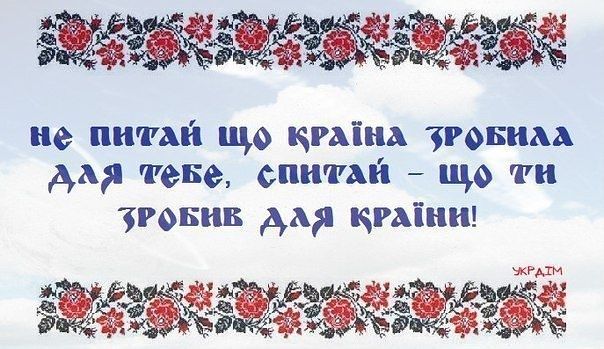 Домашнє завдання:
Самостійно: “Формування й розвиток соціологічної думки в Україні”
В.С.Білоус –Соціологія, ст.25-29,
( схема № 9 ).
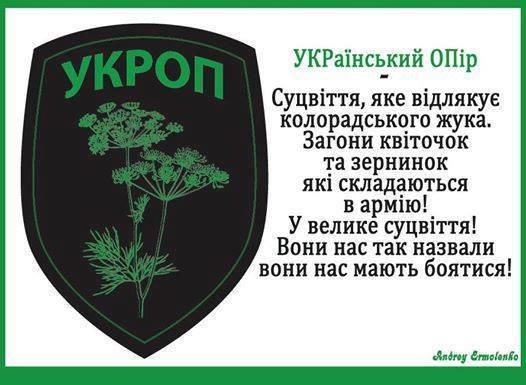